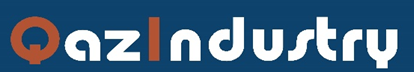 LIGHT INDUSTRy
January-November 2021
млрд тг
Import 90%
99,4% PVI
125,5 bln tg
EXP. 10%
$ 2 
bln
$1 834 
Мio.
$63,8
Мio.
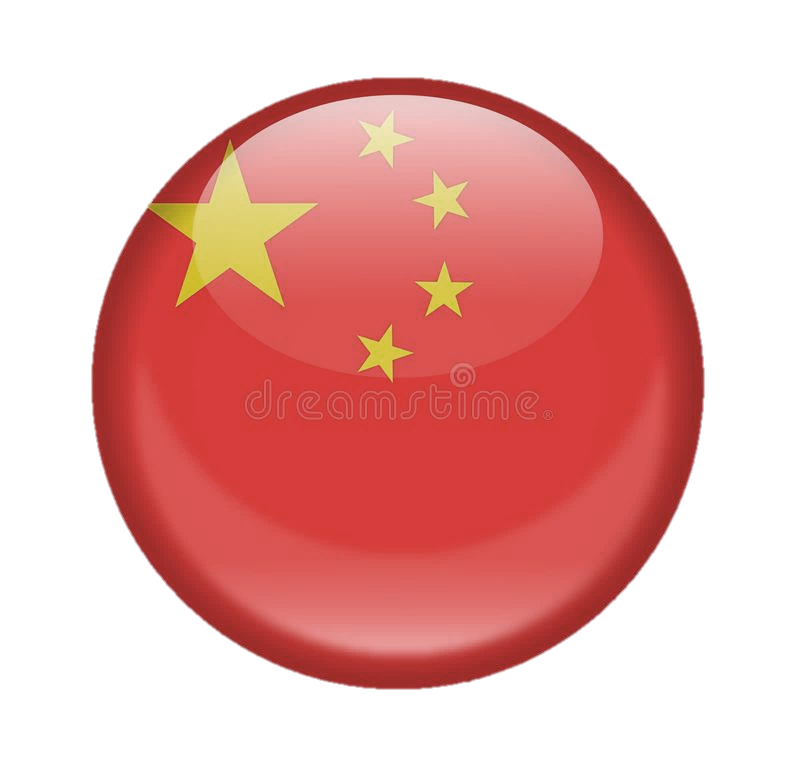 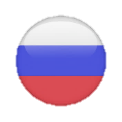 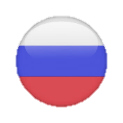 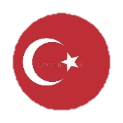 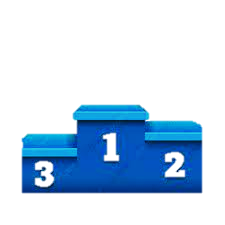 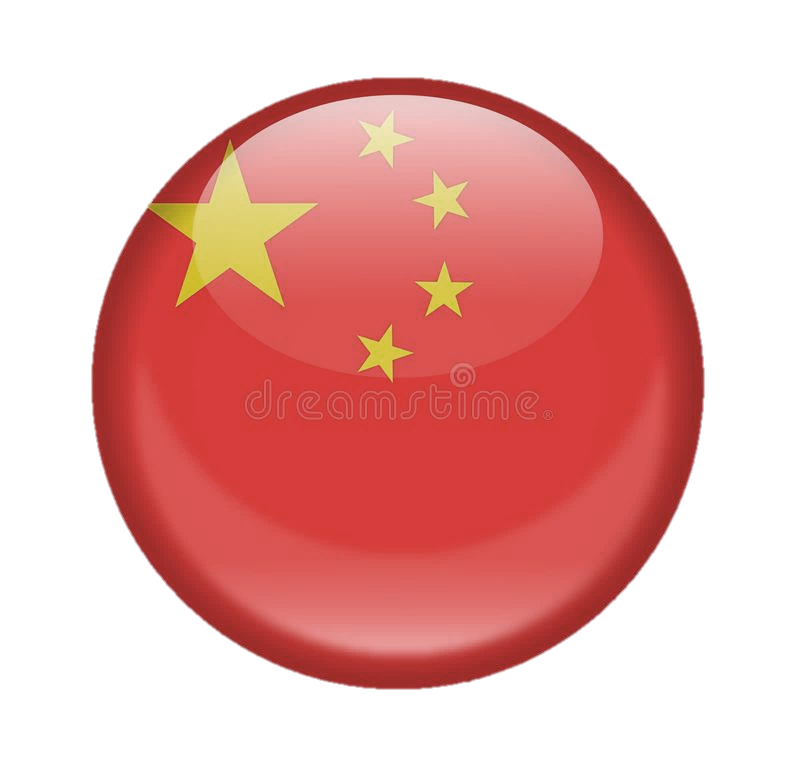 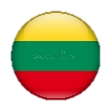 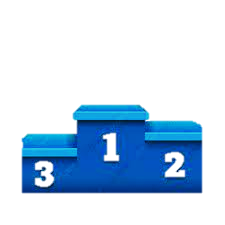 import
export
market
Market, export and import data for January-October 2021
Bln, tg
Шымкент
Производство в регионах
"Kazakhstan Center of Industry and Export "QazIndustry“ JSC
RoK, 010000  Nur-Sultan, Kabanbay Batyr av, 17, phone: +7 (7172) 79 33 90 www.qazindustry.gov.kz